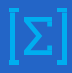 6
МАТЕМАТИКА
КЛАСС
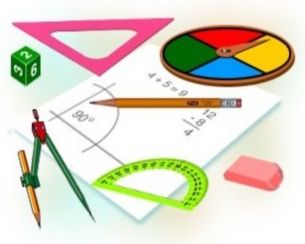 Тема:
РЕШЕНИЕ ЗАДАЧ
ПОВТОРЕНИЕ
Противоположные числа
Какие числа называют противоположными?
Как на координатной прямой располагаются точки, соответствующие противоположным числам?
                             
                                -2             0             2
Какое число противоположно 0?
Существует ли число, имеющее два противоположных ему числа?
Каким числом может быть значение выражения  (-а)? (положительным, отрицательным или 0)
ЗАДАНИЕ
Вычислите следующие значения:
-(х) = -х
-(4) = -4
-|4| = -4
-(-х) = х
-(-5) = 5
-|-5| = -5
-(-(-х)) = -х
-(-(-3)) = -3
-|-(-3)| = -3
-(-(-(-х))) = х
-(-(-(-6))) = 6
-(-|-6|) = 6
РЕШИМ ЗАДАЧИ
726. Найдите число: а) противоположное; 
б) обратное значению выражения.
1,5 · 4,8 + 1,5 · 5,2 = 
     = 1,5 · (4,8 + 5,2) = 1,5 · 10 = 15
-15
2) 5,2 · 9,8 - 3,8 · 5,2 = 
     = 5,2 · (9,8 - 3,8) = 5,2 · 6 = 31,2
-31,2
-35
3) 3,2 · 3,5 + 3,5 · 6,8 = 
     = 3,5 · (3,2 + 6,8) = 3,5 · 10 = 35
4) 16,4 · 15,3 - 16,4 · 5,3 = 
     = 16,4 · (15,3 - 5,3) = 16,4 · 10 = 164
-164
РЕШИМ ЗАДАЧИ
729. 1) Сколько целых чисел расположены на числовой оси между числами -12 и 12?
        2) Сколько целых чисел расположены на числовой оси между числами а и -а? (а – натуральное число).
12
-12
0
11 шт          +              1 шт          +       11 шт       =     23 шт
а
-а
0
а – 1 + 1 + а – 1 = 2а - 1  шт
ПОВТОРЕНИЕ
Образ:    модуль – это баня, а знак « минус» - грязь. Оказываясь под знаком модуля, отрицательное число «моется» и выходит без знака «минус» - чистым. В бане могут «мыться» (т.е. стоять под знаком модуля) как положительные, так и отрицательные числа.
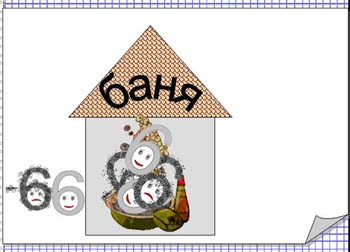 ЗАДАНИЕ
Найдите модуль каждого из чисел: -3; 4; -7; 0
|-3| = 3
  |4| = 4
  |-7| = 7
  |0| = 0

            
        -7                   -3         0                4
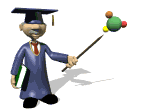 ЗАДАНИЕ
Найдите модуль каждого из чисел:
│12│=
│7,08│=
│- 6,32│=
│0│=
│ -72│=
12
   7,08
     6,32
0
  72
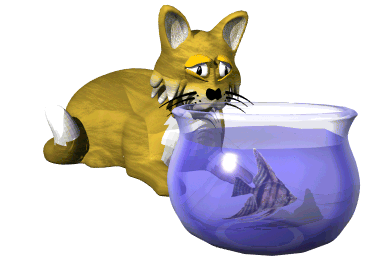 РЕШИМ ЗАДАЧИ
738. Найдите значение выражения 4|а| - |b| + |а|, где:
1) а = -24 и b = -14
4 · |-24| - |-14| + |-24|
= 4 · 24 - 14 + 24
= 106
2) а = -32 и b = -45
4 · |-32| - |-45| + |-32|
= 115
= 4 · 32 - 45 + 32
3) а = -7 и b = -20
4 · |-7| - |-20| + |-7|
= 4 · 7 - 20 + 7
= 15
4) а = -5 и b = -15
4 · |-5| - |-15| + |-5|
= 4 · 5 - 15 + 5
= 10
ИТОГИ УРОКА
Модулем числа называют расстояние от начала координат до точки, изображающей это число на координатной прямой
                     а, если а > 0; 
  |а| =          0, если а = 0;  
                    -а, если а < 0
Что называется модулем числа?


Чему равен модуль положительного числа, отрицательного числа?
ЗАДАНИЯ ДЛЯ САМОСТОЯТЕЛЬНОЙ РАБОТЫ
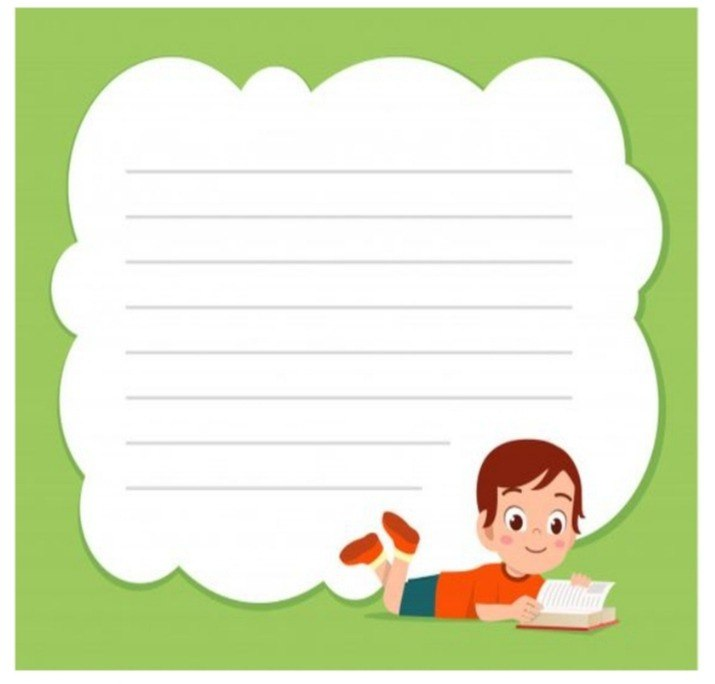 РЕШИТЬ ЗАДАЧИ 
№ 753, № 754, № 755
НА СТРАНИЦАХ 137-138